Операционные системы
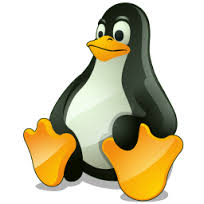 Linux
Windows
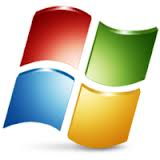 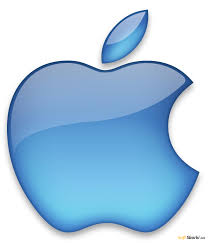 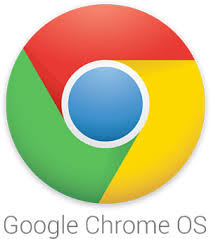 Chrome OS
Mac OS
Рабочий стол – это основа и вершина графического интерфейса операционной системы
Рабочий стол – «рабочая поверхность», на которой появляются диалоговые окна запущенных приложений и открытых папок.
Панель задач располагается у нижнего края экрана. Она содержит:
Значки запущенных приложений
Кнопку «Пуск»
Индикатор раскладки клавиатуры
Индикатор сетевые подключений
Часы
Ярлык – значок, представляющий ссылку на объект.
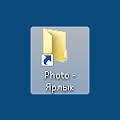 Основные элементы окон, в которых появляются приложения при запуске:
 строка заголовка
 кнопки сворачивания, разворачивания, закрытия
 строка меню
 полоса прокрутки
 границы и углы
Кнопки, полосы прокрутки, флажки и др. элементы управления
Основные элементы защиты компьютера:
 брандмауэр
 автоматическое обновление
 защита от вредоносных программ
 контроль учетных записей пользователей
Системный реестр – иерархическая база данных, в которой хранится информация о конфигурации Windows (сведения об установленных программах и параметрах настройки).
Windows
Операционная система Windows наиболее популярная ОС для персональных компьютеров.
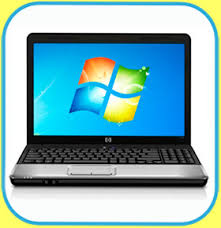 ОС Linux свободно распространяемый программный продукт.
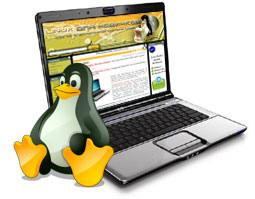 Mac OS
набор функций
удобство
скорость
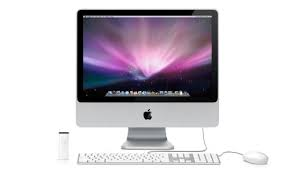